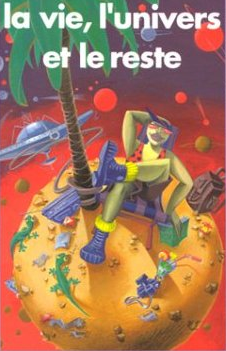 en 59 min 42s
Objectif
formaliser/automatiser le raisonnement
Euclide (325-265 av. J.C.)
axiomatisation
	algorithme
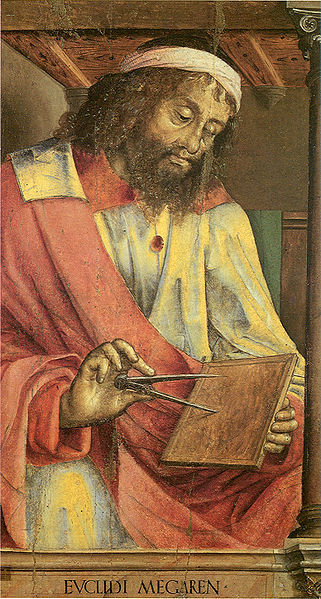 Aristote (384-322  av. J.C.)
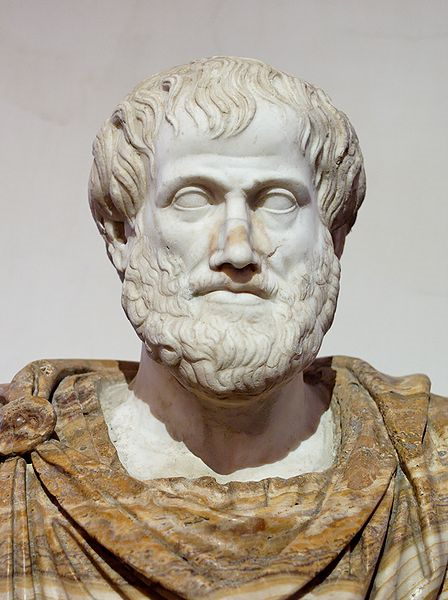 logique
Al-Khawarizmi (~783-~850)
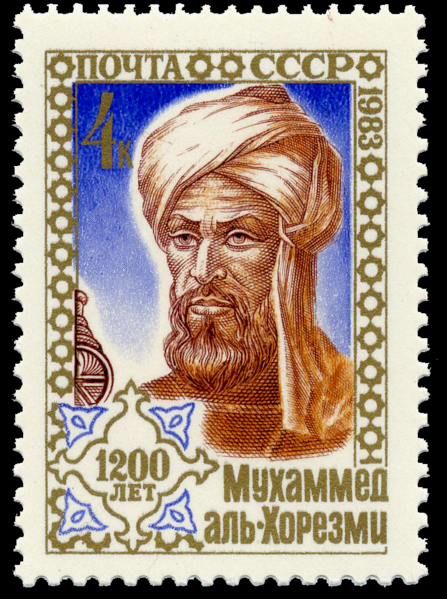 Al-Khawarizmi (~783-~850)
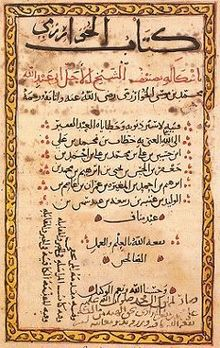 Abrégé du calcul par la restauration et la comparaison
Descartes (1596-1650)
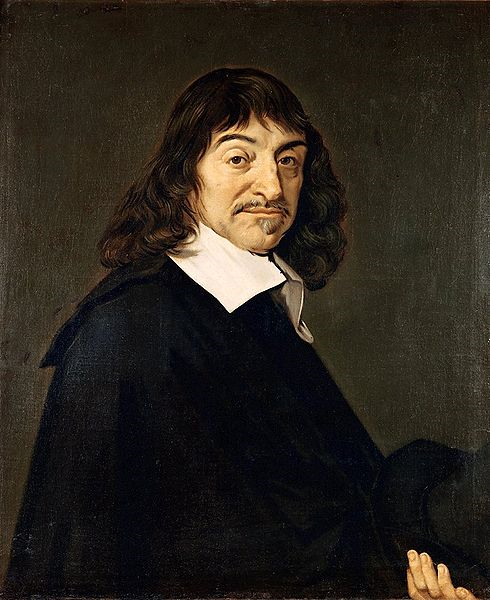 ⇔   (x-a)²+(y-b)²=r²
Vaucanson (1709-1782)
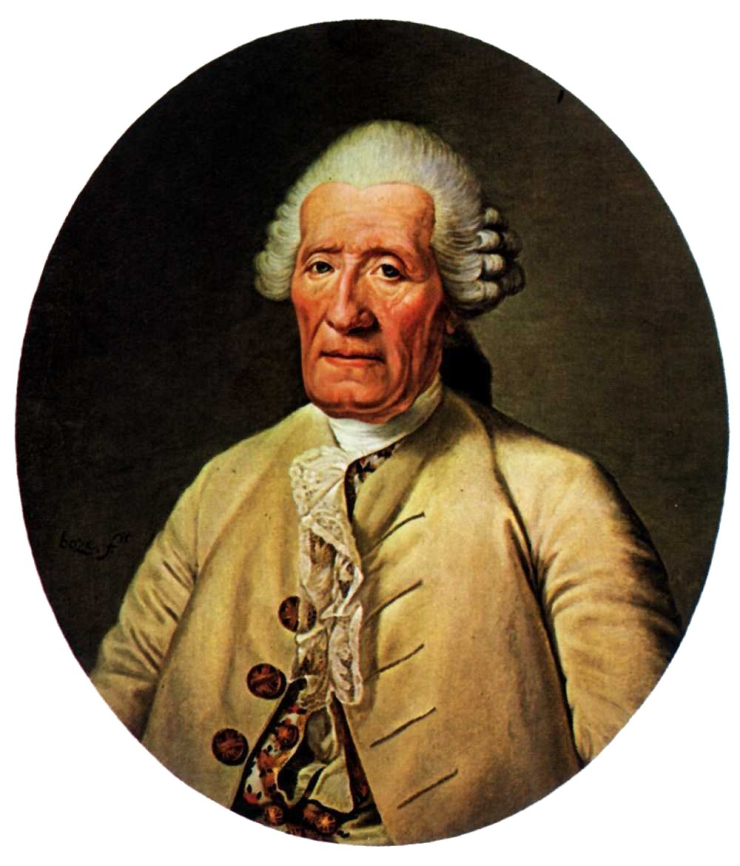 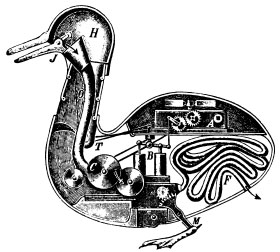 Jacquard (1752-1834)
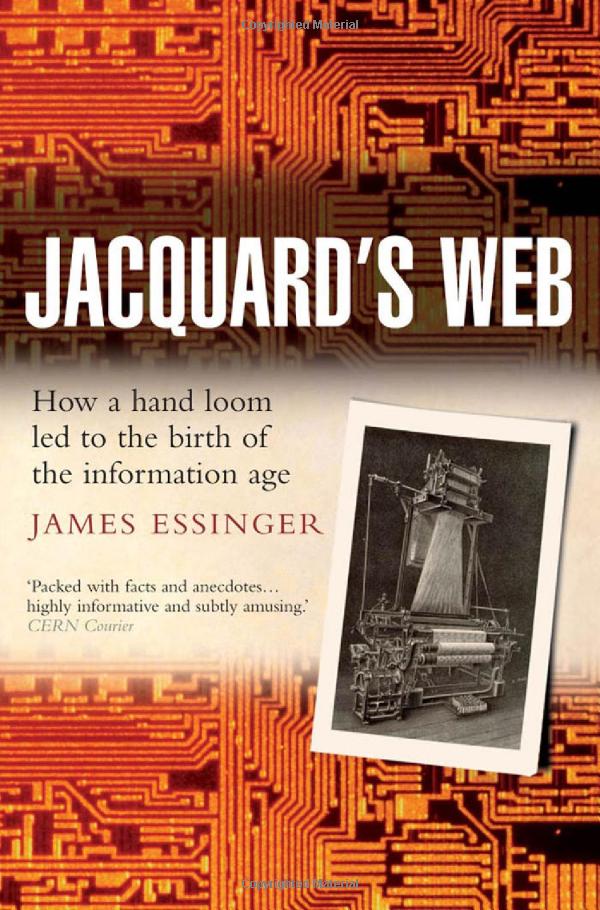 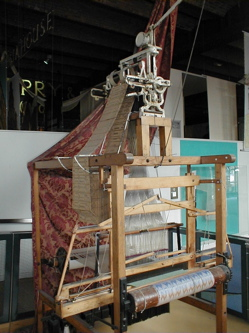 Babbage (1791-1871)
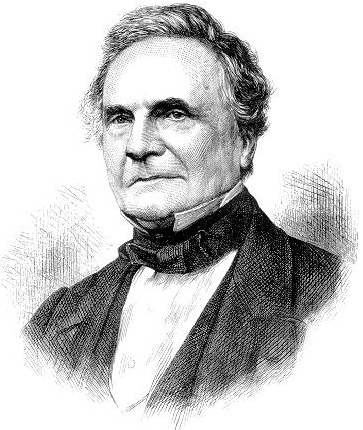 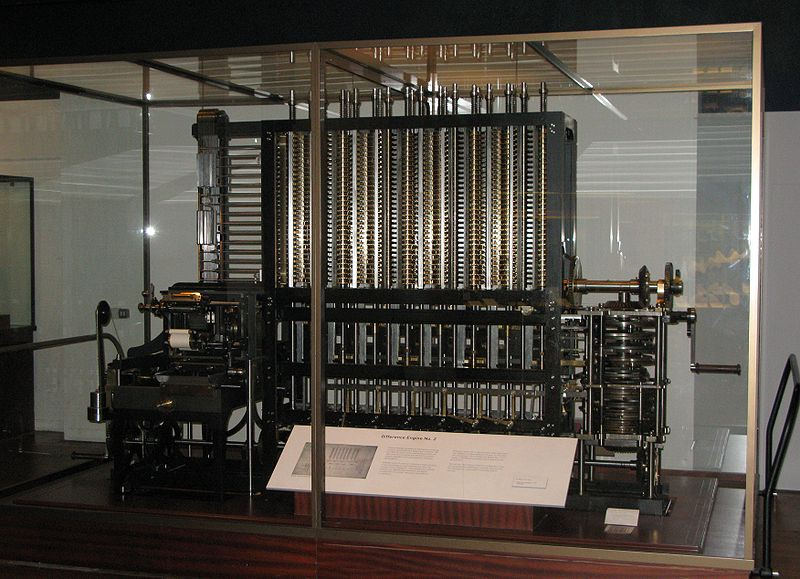 Difference engine
Analytical engine : premier système Turing-complet
Cantor (1845-1918)
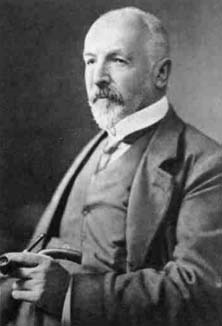 Hilbert (1862-1943)
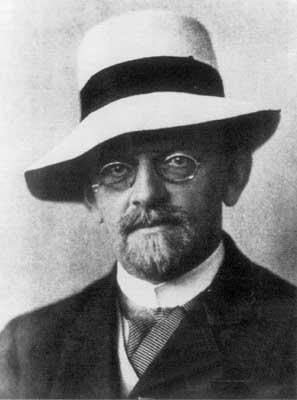 Dixième problème de Hilbert
Trouver un algorithme qui détermine si
une équation diophantienne a des
solutions entières
L’Entscheidungproblem
Existe-t-il un algorithme capable de
démontrer si un énoncé (formalisé) est
vrai ou faux ?
Gödel (1906-1978)
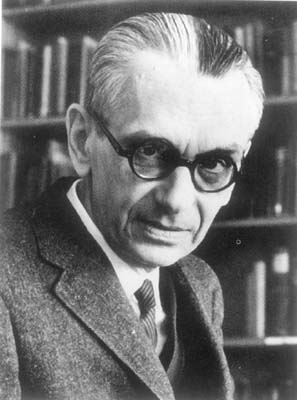 Théorème d’incomplétude :
Tout système qui contient l’arithmétique est indécidable.
Alan Turing (1912-1954)
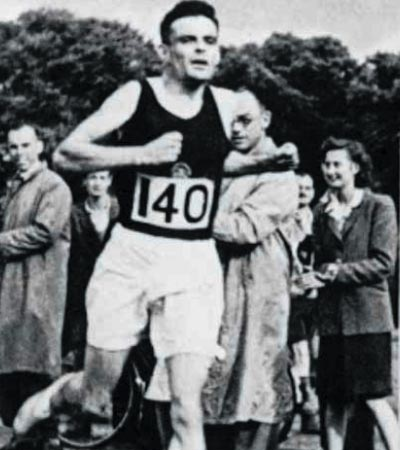 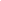 Alan Turing (1912-1954)
Excuses de Gordon Brown (sep 2009)
Année Turing : 2012
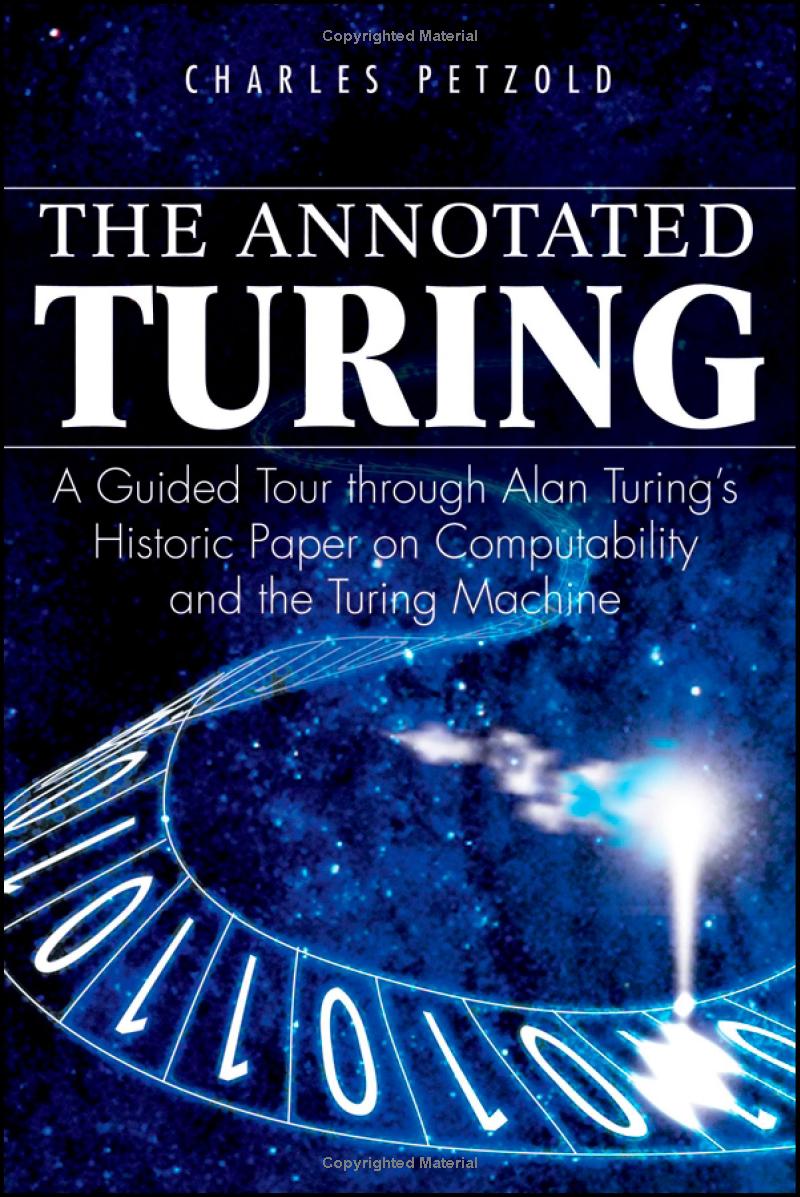 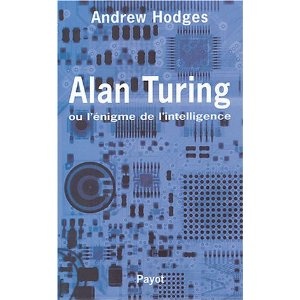 Test de Turing
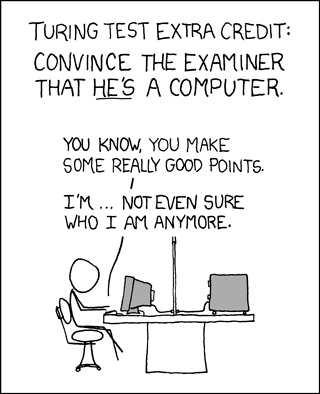 Machine de Turing
Un ruban infini
Une tête de lecture/écriture à états :
qui lit un caractère à la fois
qui change d’état, écrit sur le ruban et se déplace en fonction du symbole lu


ATTENTION : la machine est vue comme un transformateur
(en JFLAP il faut revenir au début du mot)
Plus formellement
M = (Q,Σ,Γ,δ,q0,⎕,F)

Q : ensemble d’états
Σ : alphabet d’entrée
Γ : alphabet de ruban
δ : fonction de transition ( e.g. δ(q1,a)=(q2,b,R) )
q0 : état initial  
⎕ : blanc
F : états final
JFLAP
Langage d’une machine
Comme pour les autres machines abstraites, le langage d’une machine de Turing est l’ensemble des mots pour lesquels la machine s’arrête dans un état final.
	
	Cependant, contrairement aux autres machines, celle-ci peut ne pas s’arrêter.
Boucle infinie
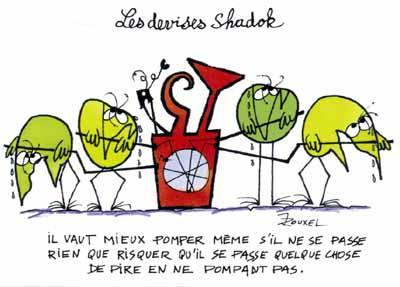 Universalité (1)
Équivalence de tous les modèles :
machine de Turing
fonctions récursives
λ-calcul
système de Post
système de Markov
machine RAM
Universalité (2)
Toute modification raisonnable de la machine ne modifie pas ses capacités :
ruban infini d’un seul côté ou des deux ;
ajout de ruban(s) ;
possibilité de rester sur place ou non.
Universalité (3)
La machine de Turing est un dispositif suffisamment puissant pour simuler l’exécution de n’importe quelle machine.
Universalité (4) : thèse de Church
Toute fonction intuitivement calculable est calculable sur une machine de Turing.
Langage décidable
Un langage est décidable s’il existe un 
algorithme qui décide en temps fini si un 
mot lui appartient.

L est décidé par une machine de Turing M
si :
	- M accepte L
	- M n’a pas d’exécution infinie
Grammaires générales
{ anbncn | n>0 }
S → TZ
T → aTbC | ε
Cb → bC
CZ → Zc
bZ → b
aabbcc
S → TZ → aTbCZ →
aaTbCbCZ →
aabCbCZ →
aabbCCZ →  
aabbCZc → 
aabbZcc →
aabbcc
Grammaires contextuelles
{ anbncn | n>0 }
S → TZ
T → aUb | ab
U → aUbC | abC
Cb → bC
CZ → Zc
bZ → bc
Problèmes indécidables
Entscheidungsproblem
problème de l’arrêt (détection de boucle infinie)
castor affairé (Rado)
Deux grammaires définissent-elles le même langage ?
Une grammaire est-elle ambiguë ?
correspondance de Post
complexité de Kolmogorov
Hiérarchie de Chomsky
Comment traiter les problèmes difficiles ?
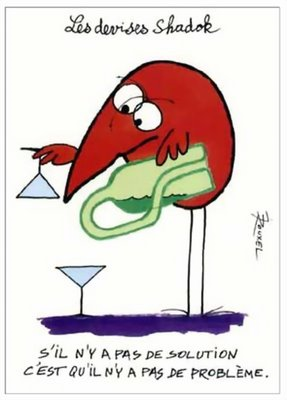 Comment traiter les problèmes difficiles ?
algorithmes d’approximation
réseaux de neurones
fourmis
algorithmes génétiques
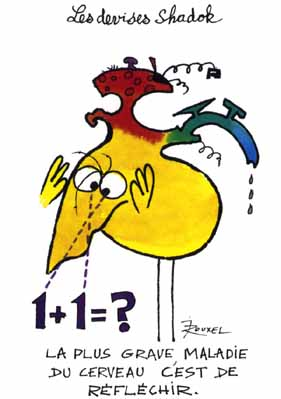